humanity
is your last competitive advantage
arnaldo carignano
head of career transitionrandstad HR solutions
milano, 09 ottobre 2019
C3 confidential
[Speaker Notes: riflessione sul titolo: l’umanità come ultimo vantaggio competitivo per le aziende
L’impatto delle nuove tecnologie sulla crescita e sviluppo del business è chiaramente dirompente e tangibile ma l’umanità, intesa come insieme di human skill (leadership, capacità di giudizio, empatia, creatività), è il vero differenziale. 

La vera sfida di oggi è farle dialogare (tech&human) in modo efficace con la complessità di trovarsi in un’organizzazione che vede coesistere diverse varianti di “umanità” con caratteristiche e capacità differenti di accogliere l’innovazione.

La dimensione della relazione può essere il punto di partenza: abbandoniamo l’idea di lavorare sui gap, per lavorare piuttosto sulle eccellenze e sulle diversità da mettere a valore, a sistema, insieme.
VIDEO THE COACH > https://drive.google.com/a/randstad.it/file/d/1th1SMUKvYxB9zHZZhvdirRsRkQNNfWue/view?usp=sharing

come fare ad imparare a disimparare dalle proprie abitudini? -> con la contaminazione, attraverso esperienze molto lontane dalle proprie]
il mercato del lavoro di oggi e di domaniuno scenario in trasformazione
i macro fenomeni in atto che impattano sulle strategie HR:
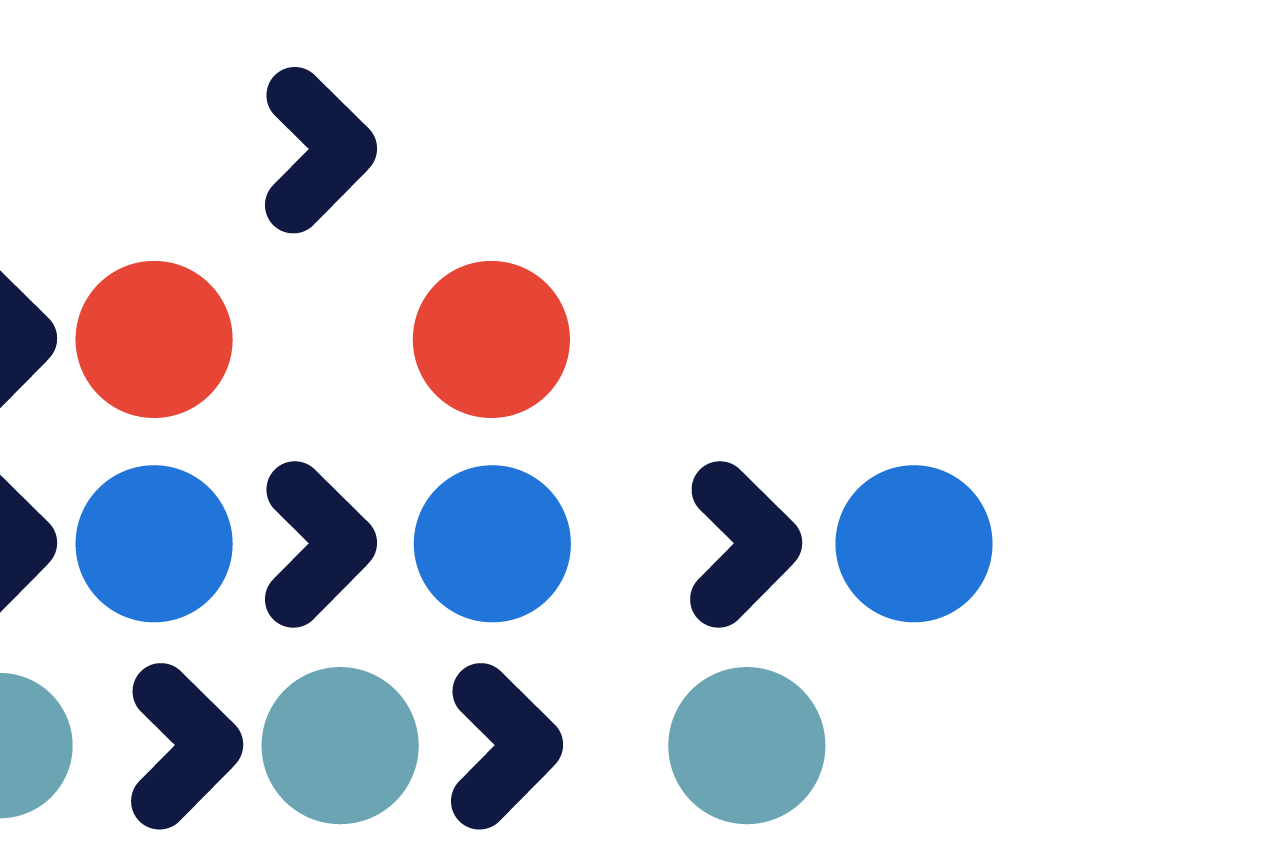 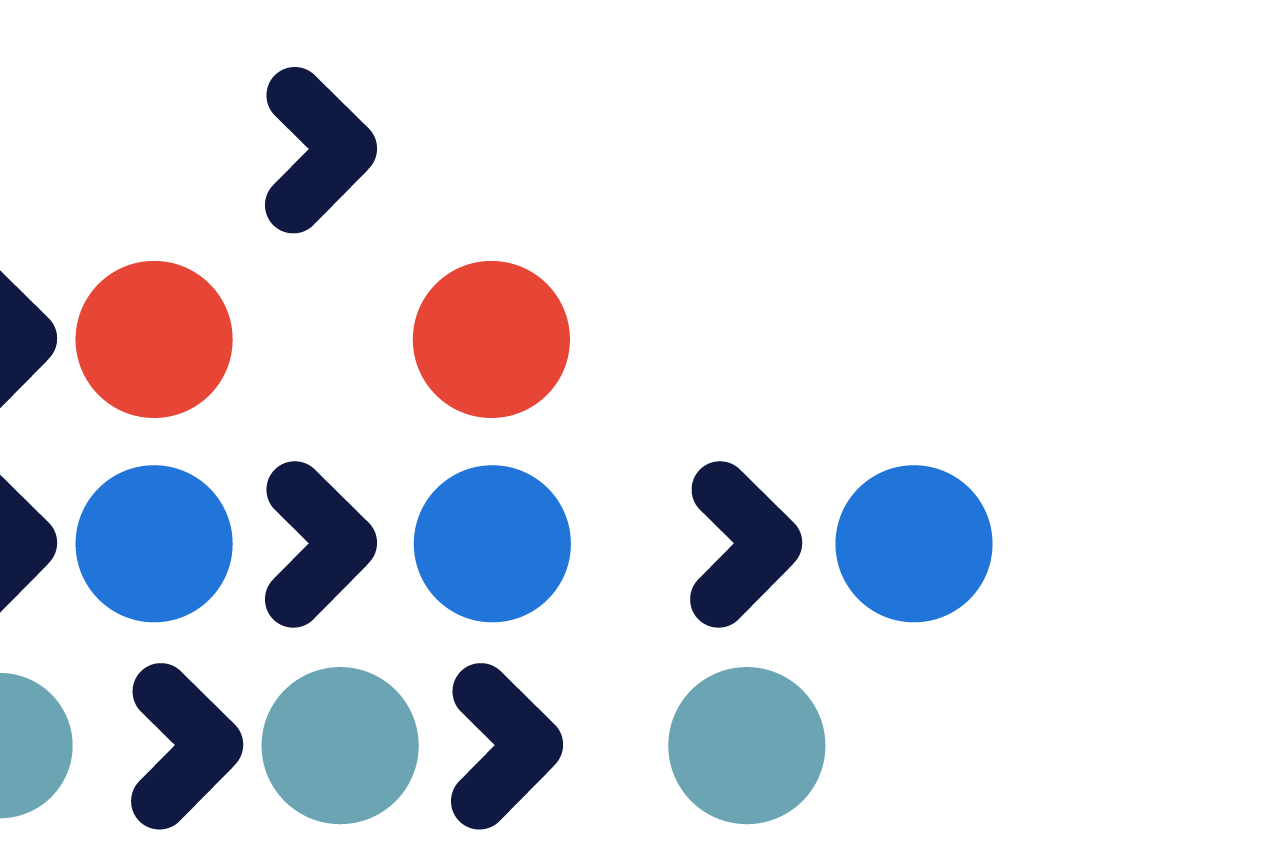 V.U.C.A. (Volatility, Uncertainty, Complexity, Ambiguity)
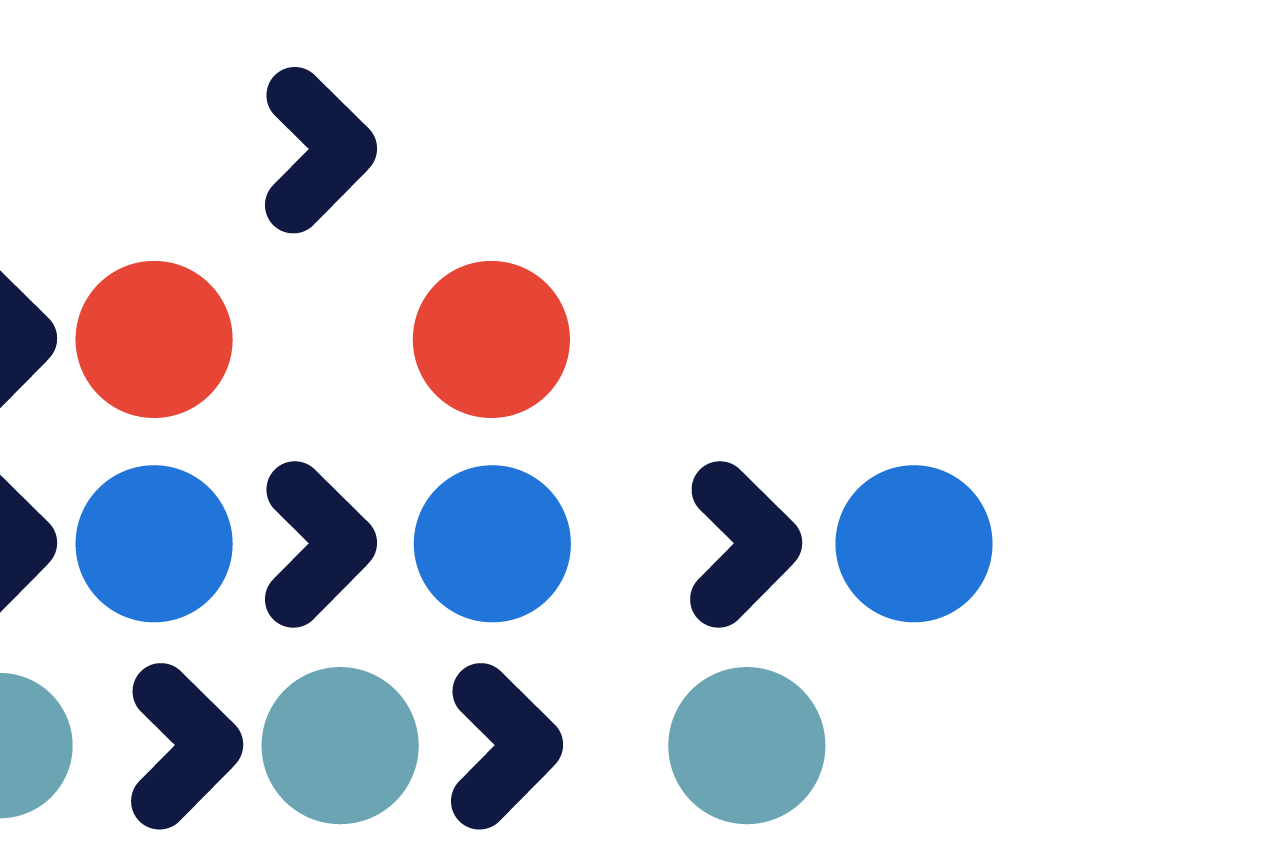 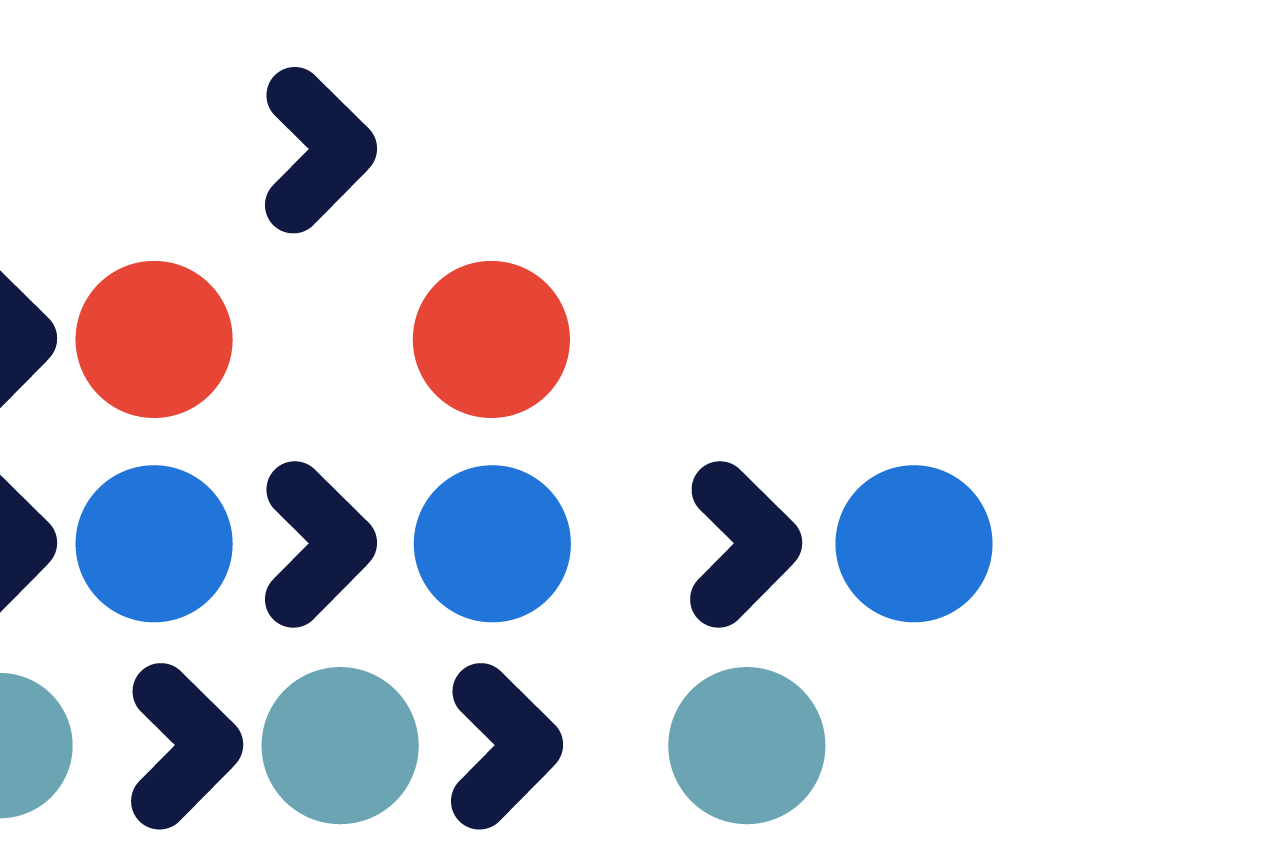 Integrazione tra fattori tecnologici e umani
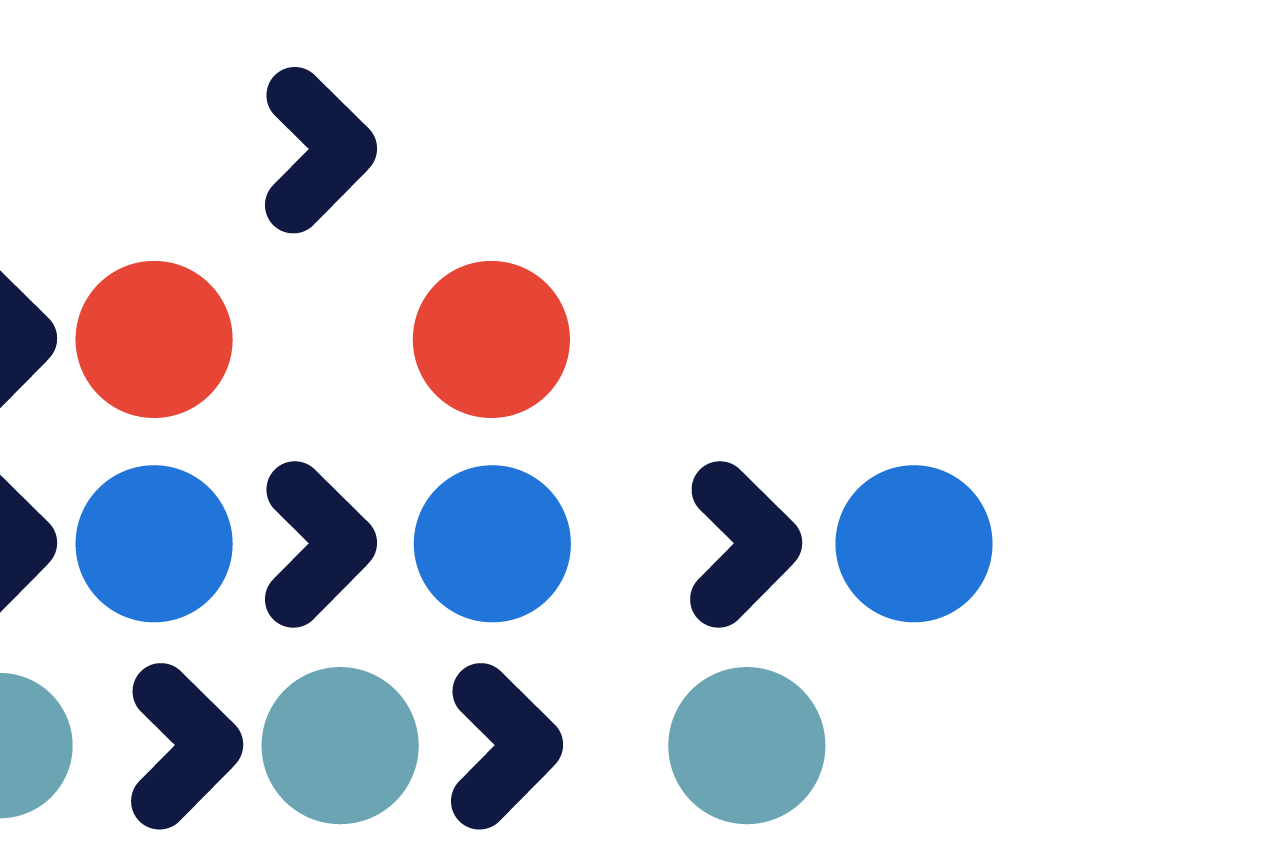 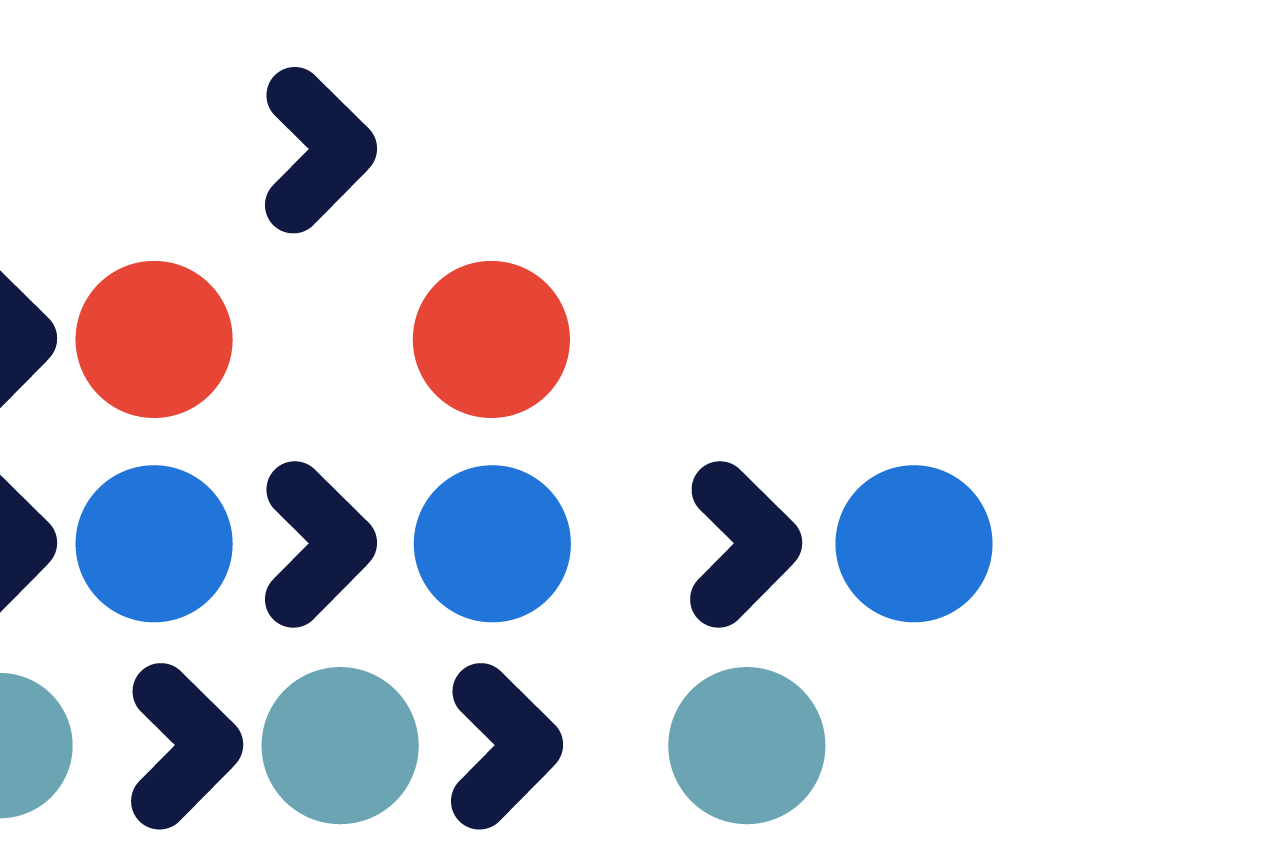 Da programmazione ad agilità
© Randstad
2
C3 confidential
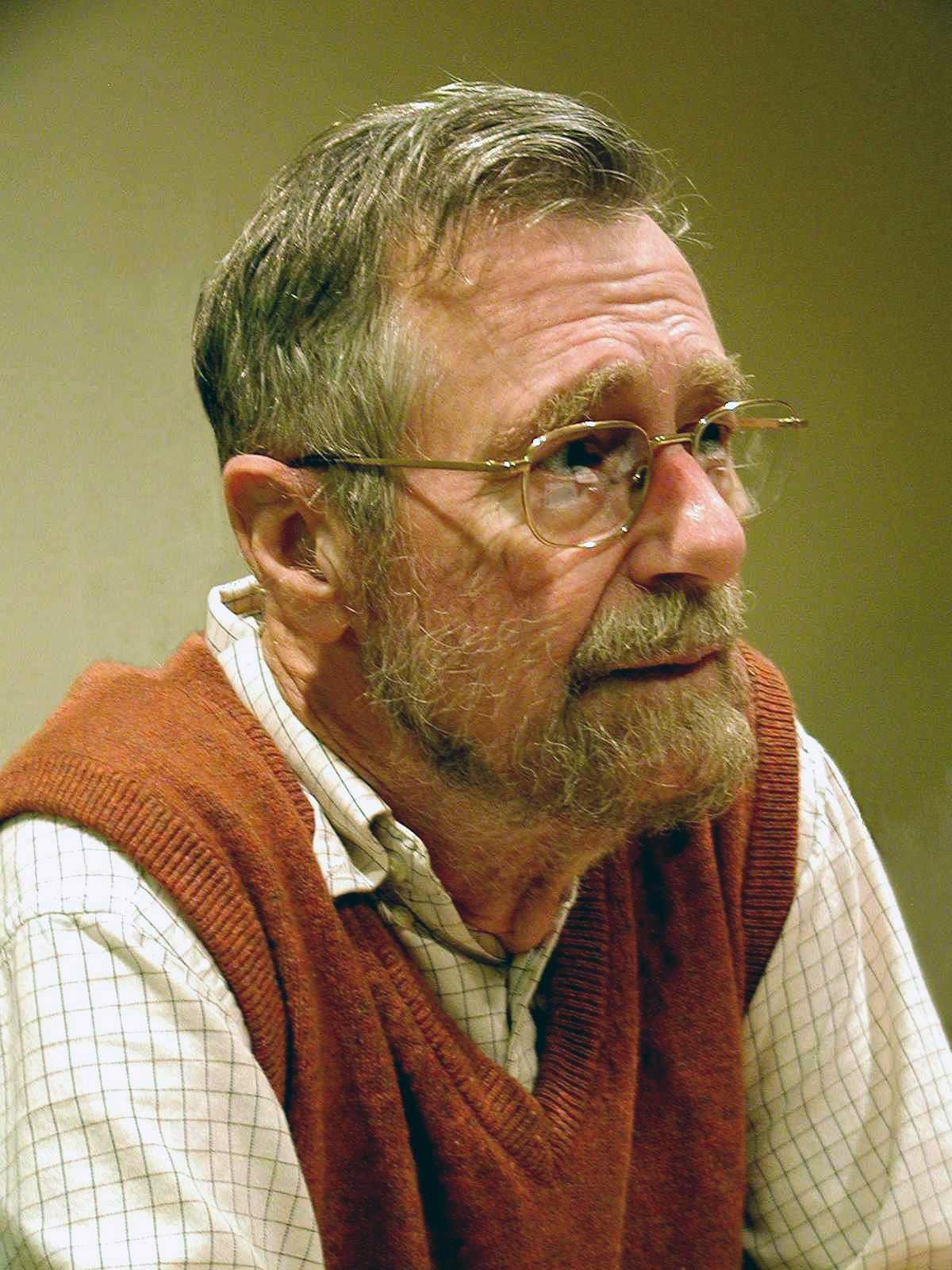 “chiedersi se un computer possa pensare non è più interessante del chiedersi se un sottomarino possa nuotare”
Edsger Dijkstra, 1984, informatico olandese, pioniere nel settore IA.
[Speaker Notes: NOTE: nella slide precedente si parla di fattore tech e uomo.
in questa slide la quote di Dijkstra lancia una riflessione sulla distinzione uomo-macchina:
“Chiedersi se un computer possa pensare non è più interessante del chiedersi se un sottomarino possa nuotare”=
per la macchina non ha senso definire come è arrivata ad una soluzione, es. come il sottomarino sta a galla o che il computer riesca ad elaborare dei dati, mentre per l’uomo diventa fondamentale sapere quali processi si attivano per la realizzazione di una attività, l’elaborazione di un concetto o pensiero.
Questi tre fattori possono essere guidati dall’azienda grazie al continuous learning, inteso come trasformazione/abilitazione di competenze e crescita aziendale.]
uno scenario in trasformazioneintegrazione tra variabili tecnologiche e umane
La competitività delle aziende si gioca:
Capacità di innovare
Sperimentare nuove strade
Gestire i fallimenti
Adeguare  la cultura imprenditoriale e manageriale
variabilitecnologiche
trasformazione digitale
Nuove categorie di rischi da gestire: 
Cyber attack
Data breach
Virus
talentscarcity
ageingworkforce
Cosa cambia?
Il mindset legato al modo di lavorare
Le competenze necessarie e profili adeguati
Previsione sui lavori del futuro
variabiliumane
© Randstad
4
C3 confidential
uno scenario in trasformazioneintegrazione tra variabili tecnologiche e umane
Skills mismatch:

Mondo dell’Istruzione deve organizzarsi

Aziende devono investire in:

Employer branding;

Talent acquisition;

Talent retention;
talentscarcity
variabiliumane
© Randstad
5
C3 confidential
uno scenario in trasformazioneintegrazione tra variabili tecnologiche e umane
Right now right here 4 generations:

Baby boomers (1950-1969)
Generation X (1970-1981)
Millenials (1982-2000)
Generation Z
ageingworkforce
Le variabili su cui investire:
Motivazione
Reskilling
Worklife balance
variabiliumane
© Randstad
6
C3 confidential
uno scenario in trasformazioneactive workforce
90

80

70

60

50

40

30

20

10
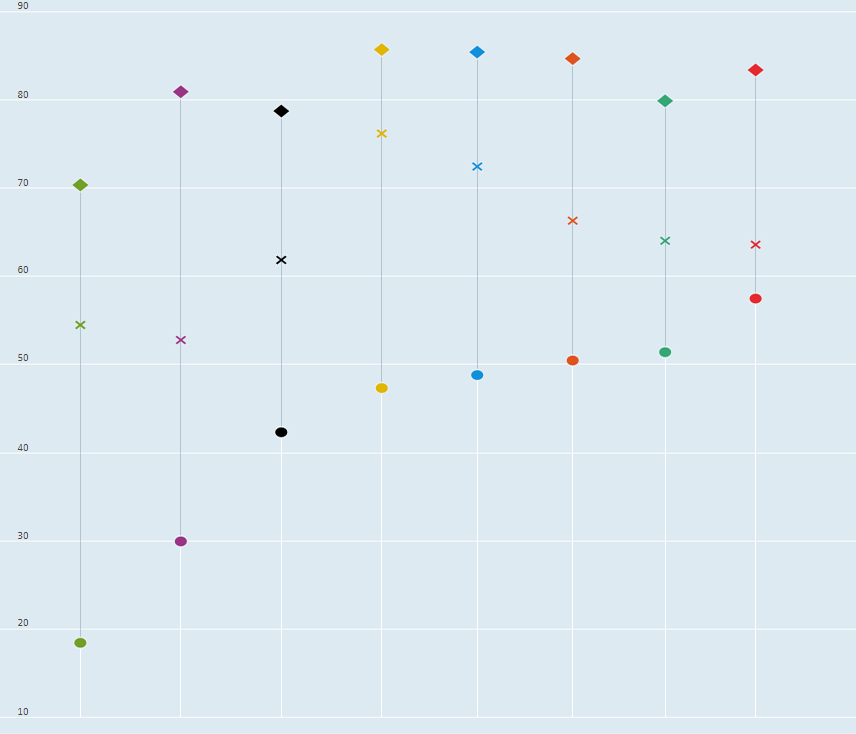 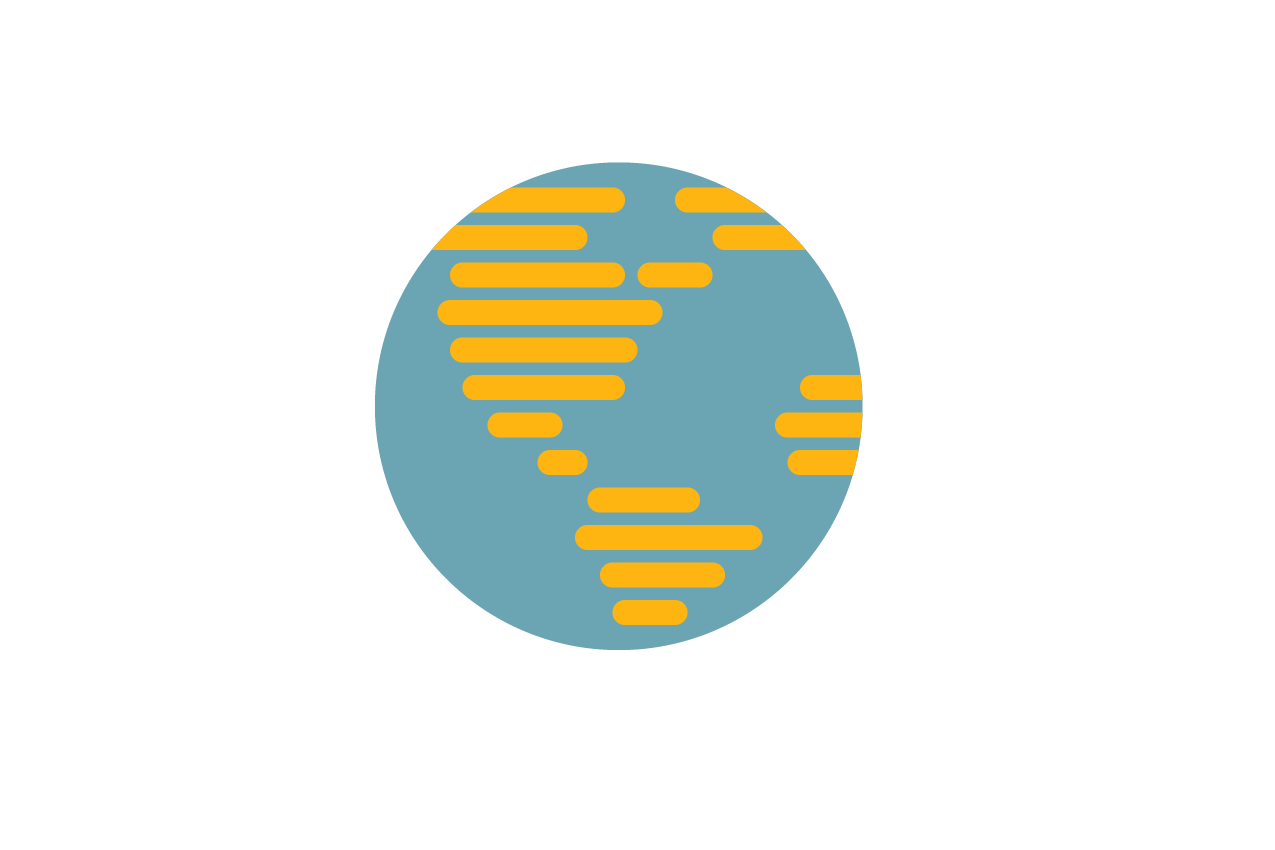 G7 countries employment rate by age group
% in same age group, Q3 2019 or latest available
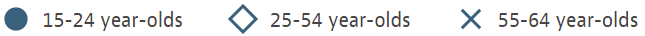 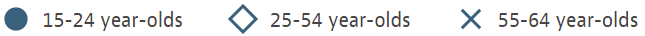 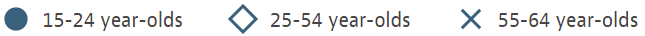 OECD
Total
Italy
France
Japan
Germany
UK
USA
Canada
© Randstad
7
C3 confidential
uno scenario in trasformazionei numeri della trasformazione
Automazione delle mansioni
Mercato del lavoro 1995 - 2015
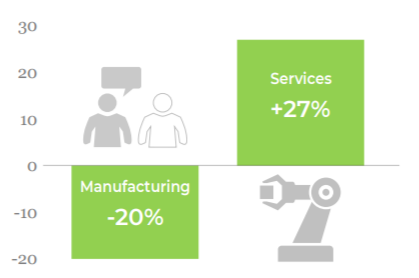 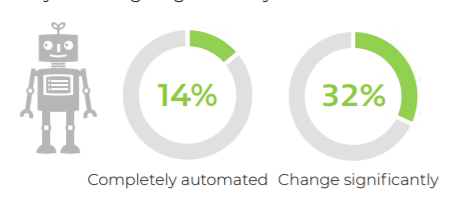 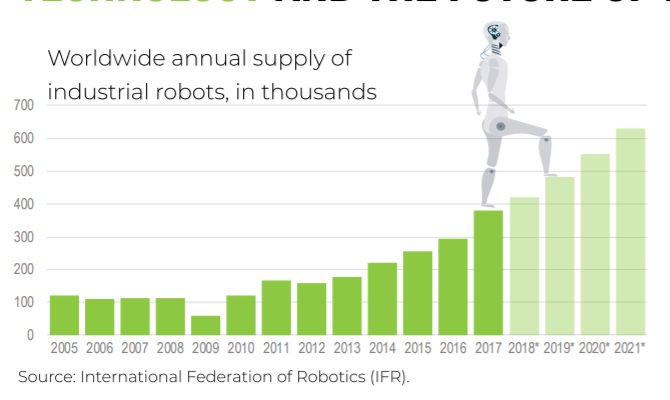 Fonte:  OECD Employment Outlook 2019: The Future of Work
Competenze ICT
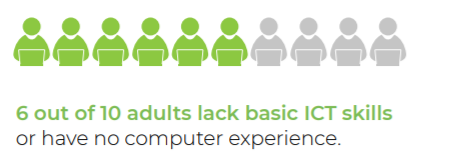 © Randstad
8
C3 confidential
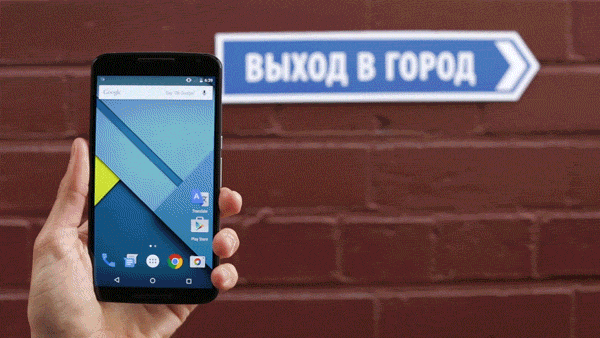 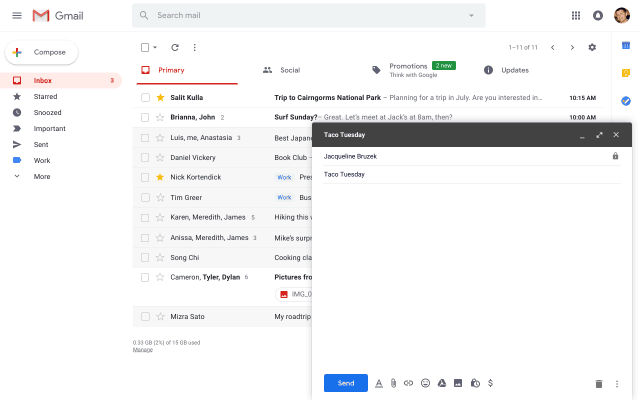 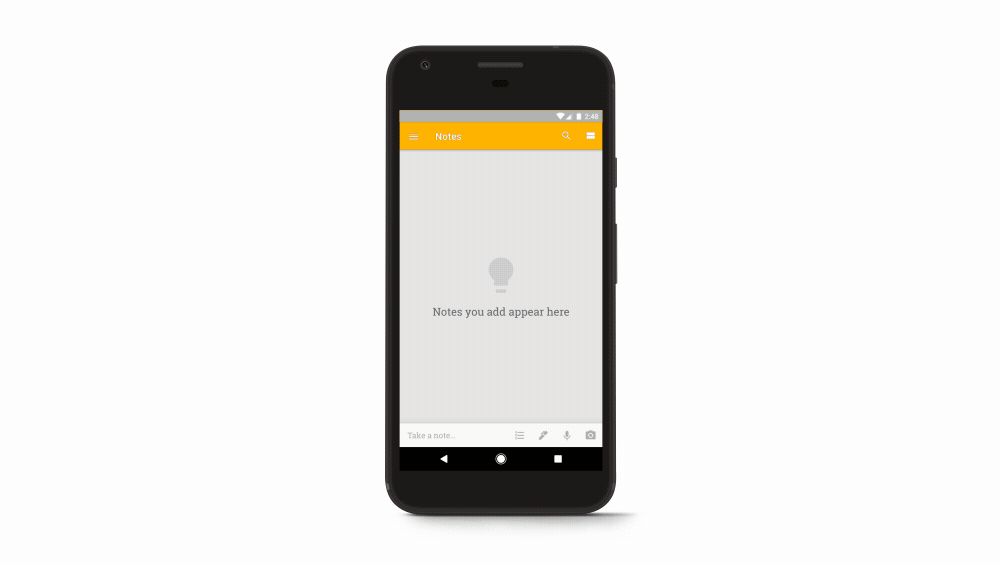 [Speaker Notes: NOTE: link alla slide precedente dove si parla di competenze ICT

La conoscenza delle tecnologie non deve essere forzatamente specializzata o verticale, ma queste devono saper essere utilizzate in risposta ad esigenze specifiche, cogliendone le potenzialità.
Oggi le tecnologie facilitano il nostro lavoro, aiutano le comunicazioni e sono diventate una fondamentale commodity. Agevolare il nostro lavoro è la finalità primaria dello sviluppo delle nuove tecnologie, il ché porta ad apprendere e sperimentare funzionalità e azioni prima non conosciuti o presenti.]
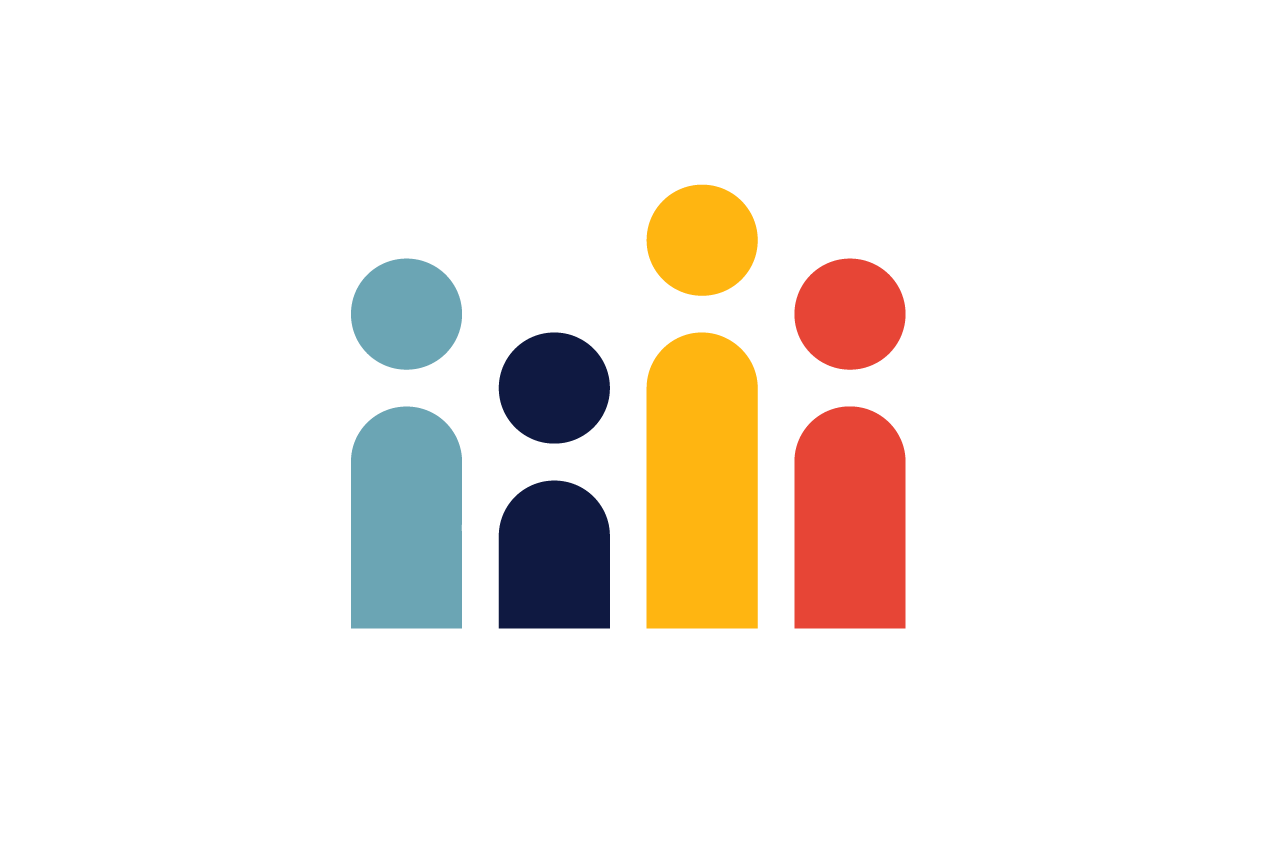 le sfide HRcome gestire il cambiamento
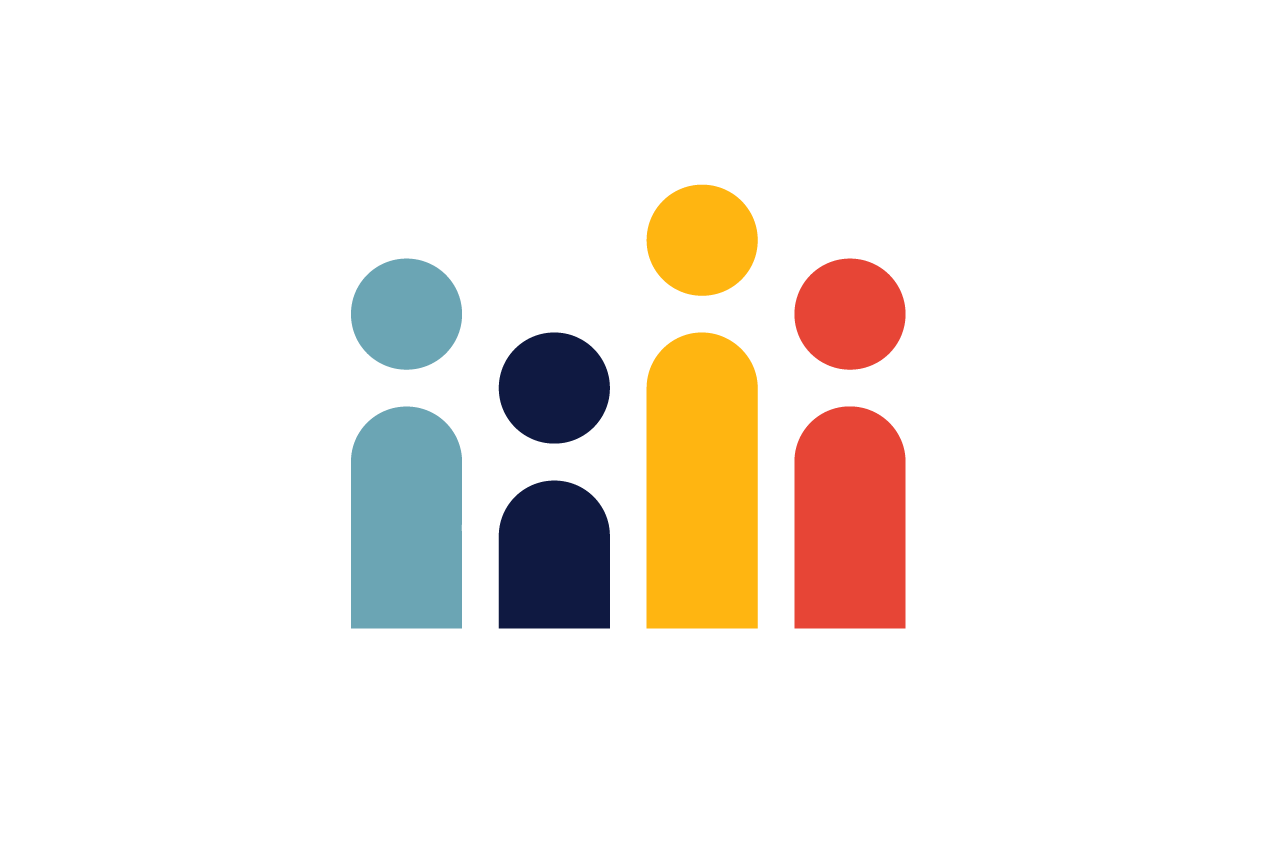 Trasformazione
digitale, demografica e sociale sta cambiando il mercato del lavoro
Come stare sul mercato?

presentare alle aziende i profilidi cui hanno bisogno
analizzare la scarcity, progettare ed erogare programmi formativi efficaci
anticipare la scarcity per agevolare il perfect match nel futuro
Scarcity
le aziende affrontano difficoltà crescenti nel reperire profili con competenze in linea con le esigenze del mercato
Competenze
per affrontare la scarcity le aziende focalizzano su sviluppo delle competenze, reskilling, redeploying, retraining
© Randstad
10
C3 confidential
le sfide HRle dieci competenze del futuro
6
7
Analytical thinking and innovation

Active learning and learning strategies

Creativity, originality, and initiative

Technology design and programming

Critical thinking and analysis
Complex problem-solving

Leadership and social influence

Emotional intelligence

Reasoning, problem-solving

Systems analysis and evaluation
1
8
2
9
3
10
4
5
Fonte: World Economic Forum, Top ten emerging skills for 2022
© Randstad
11
C3 confidential
le sfide HRle dieci competenze del futuro
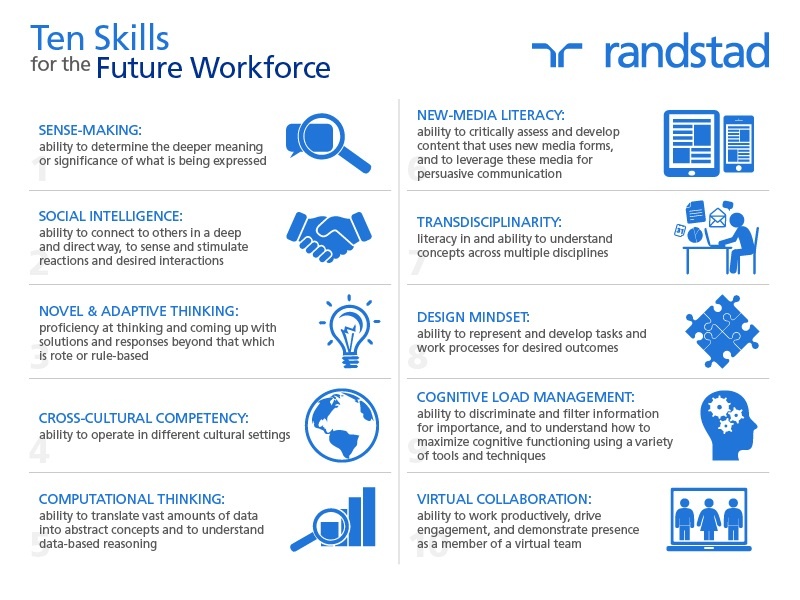 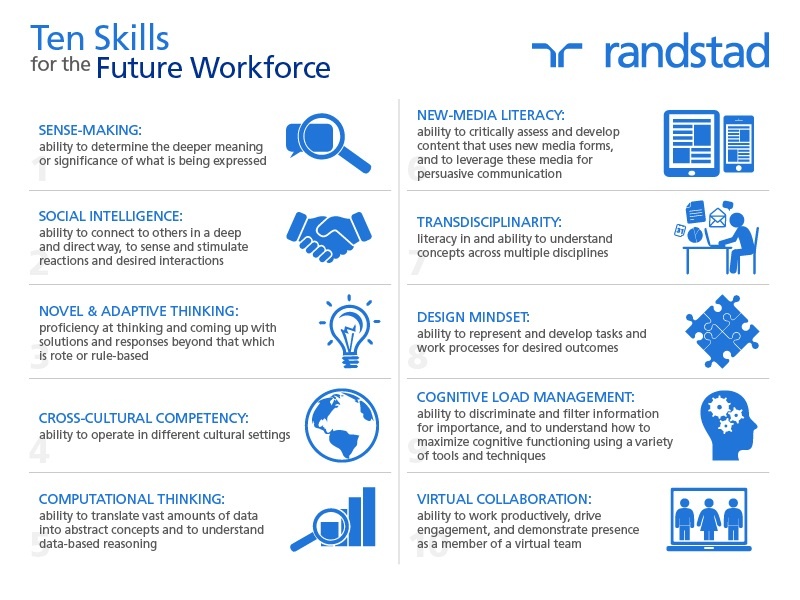 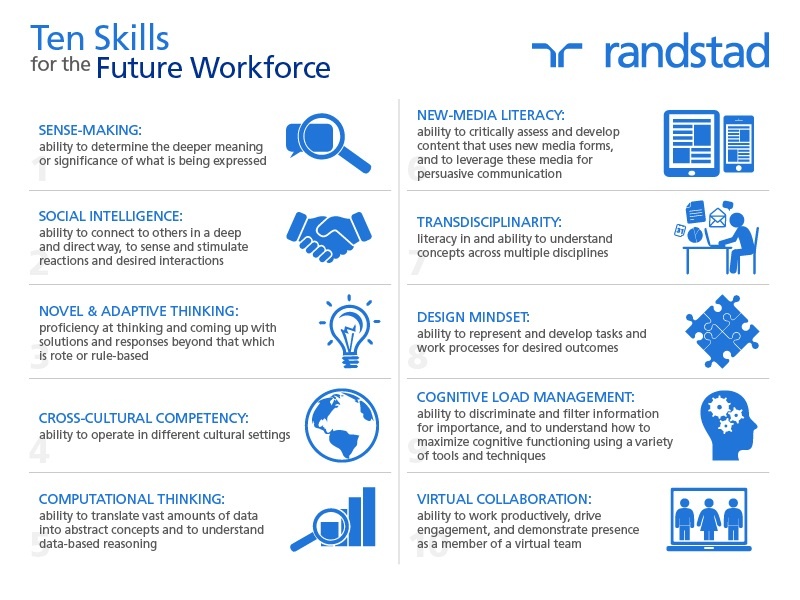 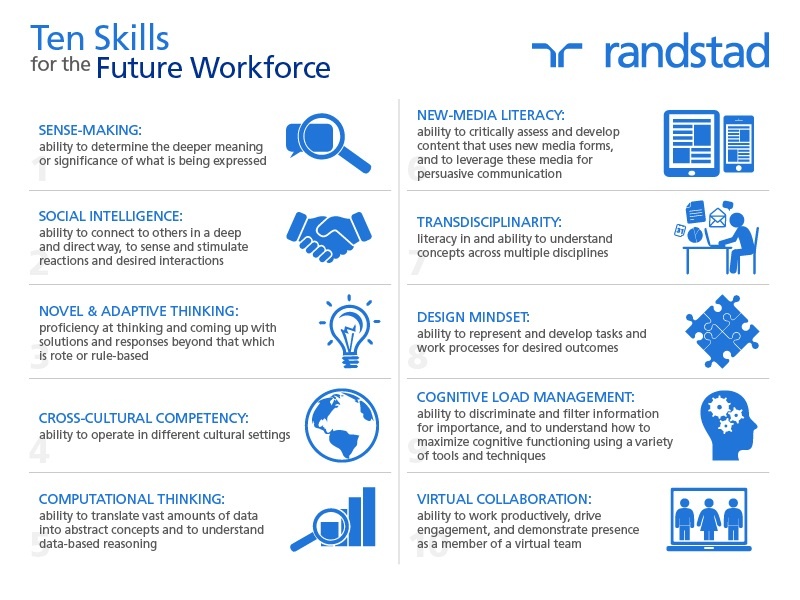 © Randstad
12
C3 confidential
cognitive
relazionali
realizzative
le sfide HRactive ageing
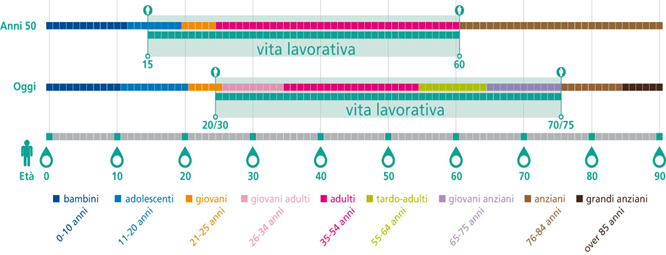 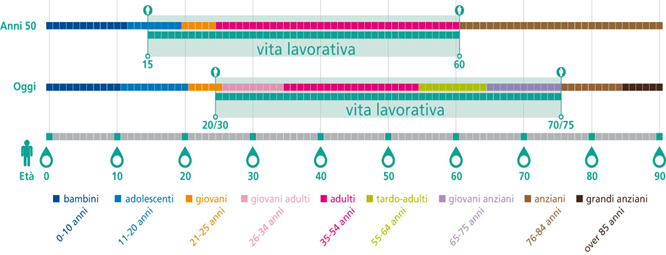 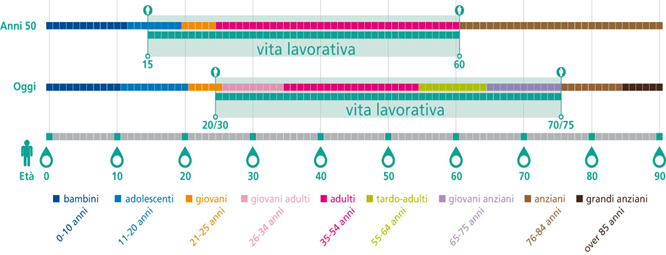 Negli ultimi 8 anni, l’incidenza degli over 50 è passata dal 25% al 30% della forza lavoro totale e le previsioni dei demografi stimano che questa popolazione crescerà – nei prossimi 15 anni - per raggiungere quota 23 milioni.
OCSE stima che nel 2050 in Italia il tasso di dipendenza economica salirà al 130% (una persona a carico per 1,3 lavoratori attivi).
Evidente sottoutilizzo della popolazione Over 50. Italia al penultimo posto tra gli stati membri della comunità europea nell’impiego di Over 50.
© Randstad
13
C3 confidential
le sfide HRsottoutilizzo della popolazione over 50
Struttura retributiva
Sistema premiante basato prevalentemente su anzianità
Processidi ristrutturazionee accorporamento
Prematura espulsione di quasi un milione di lavoratori di 50 ma anche di 40 anni
Livelli di socializzazione
Una buona maggioranza di Over 50 (68%) ha un livello di scolarizzazione che non va oltre la scuola dell’obbligo
Abilità lavorativa non più in linea con le necessità produttive aziendali. Limitate le capacità, disponibilità e motivazioni verso l’aggiornamento professionale
Pregiudizio
© Randstad
14
C3 confidential
modelli di interventoactive ageing
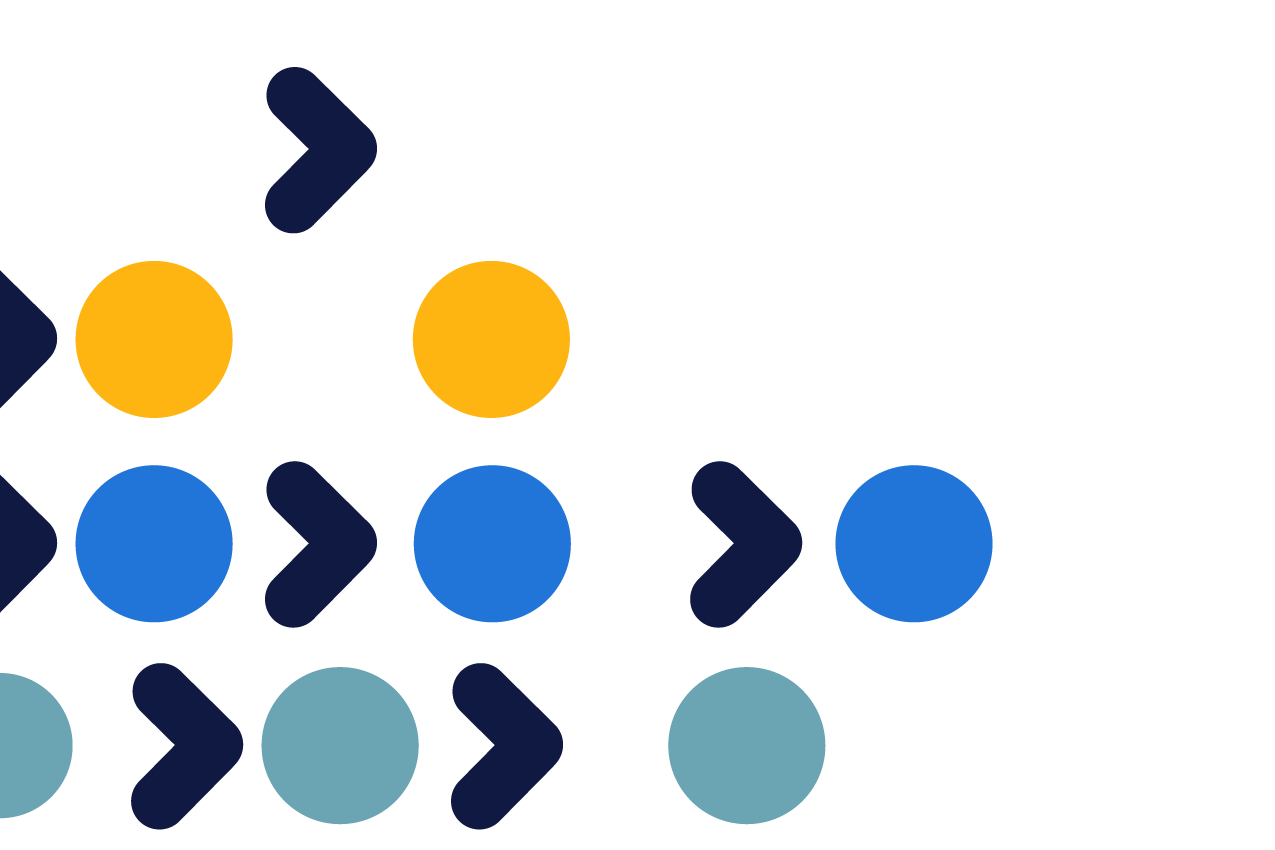 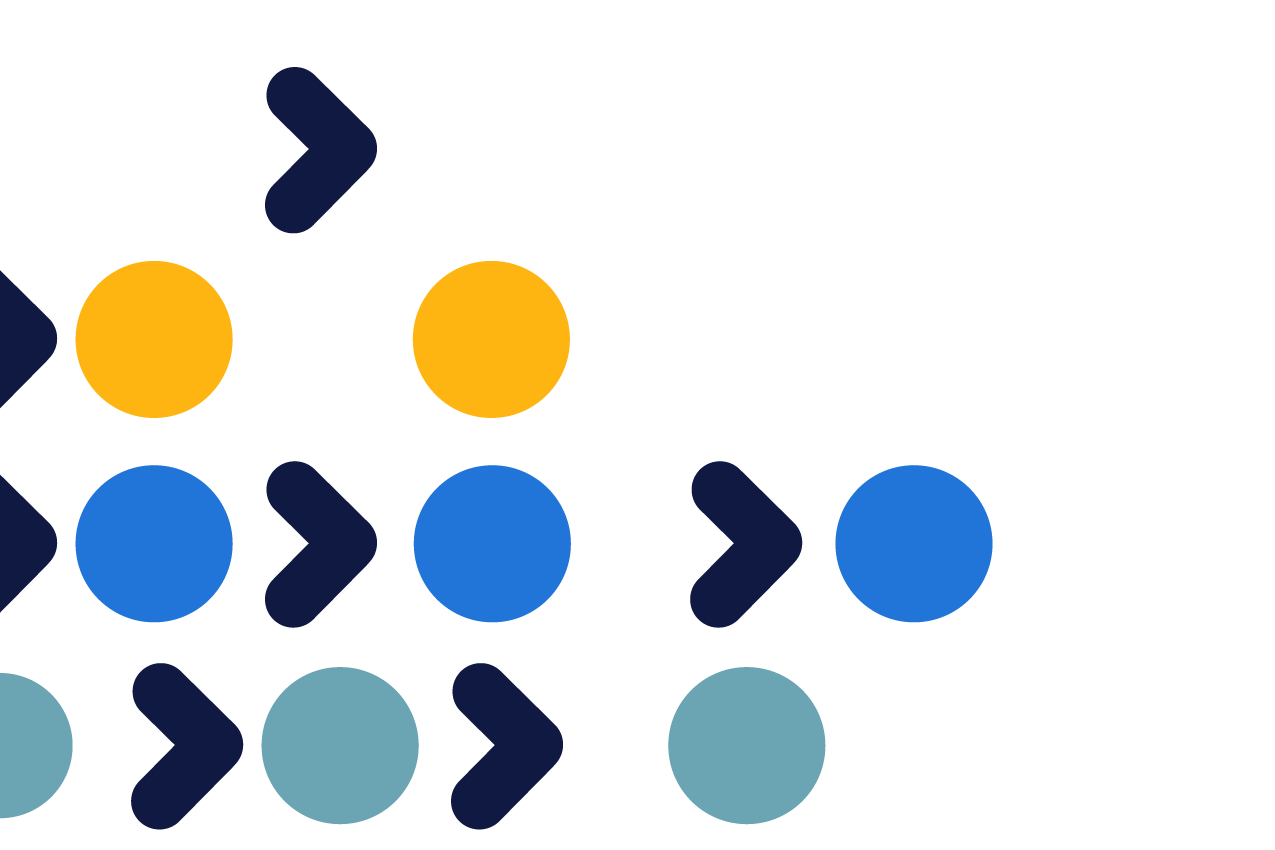 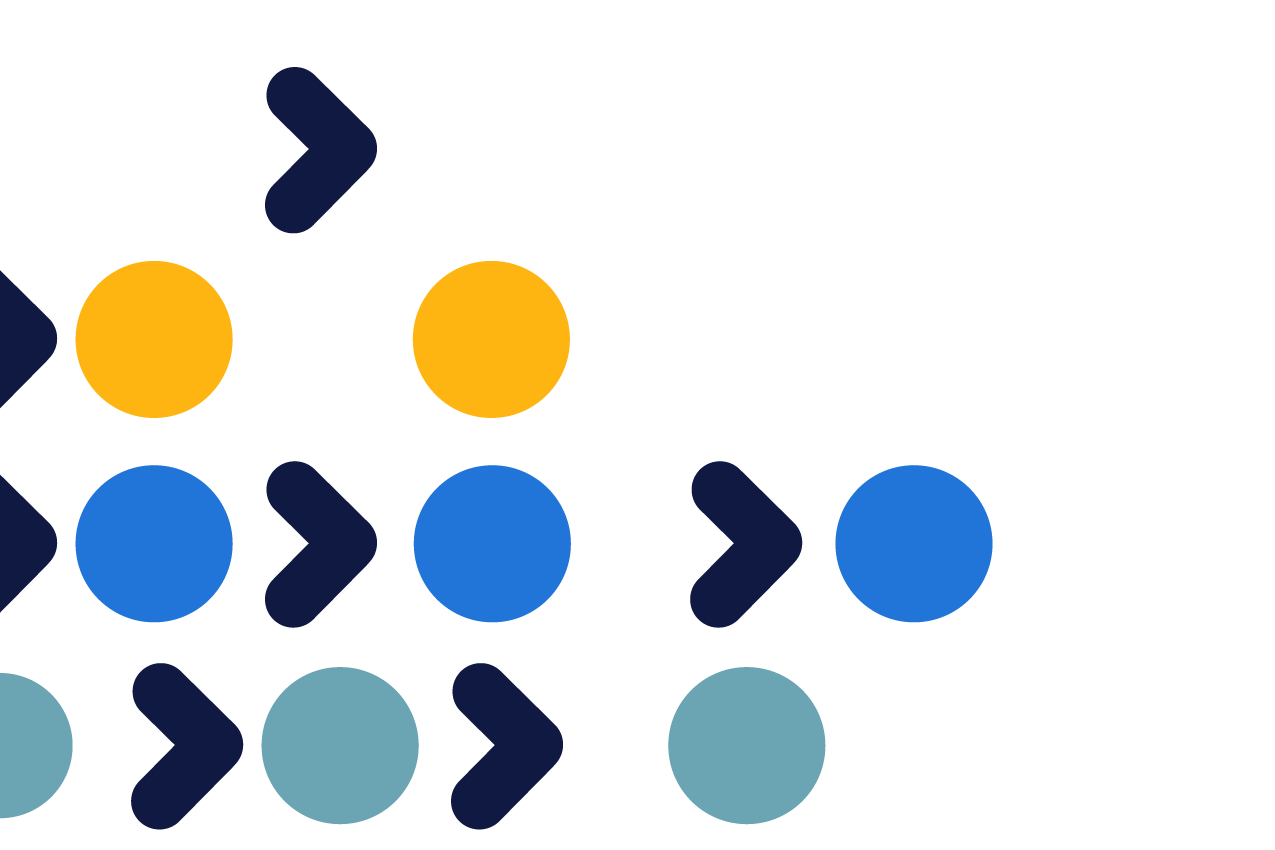 Sostenere le prestazionigrazie ad una rilevazionedella congruenza tra:

“ancore interne” (persona) 
“ancore esterne” (dall’organizzazione)
Conoscere le caratteristiche della propria workforce

Supportare le decisioni strategiche in ambito organizzativo
Per aumentare l’efficaciae la coerenza organizzativa

Per migliorare la soddisfazione e il benessere dei propri collaboratori
Metodo
Mappatura della popolazione con: 

Strumenti di diagnosi(Active Ageing Survey, B.d.C)

Interviste semi-strutturate
Estrapolazione di una matrice che organizza la popolazione:

Employability dimension

Engagement dimension
Definizione modelli di intervento:

Reskilling

Career management

Welfare & Wellbeing
© Randstad
15
C3 confidential
modelli di interventoactive ageing survey
A fronte dell’analisi dei risultati derivanti dalla fase di mappatura si costruisce la matrice active ageing. Ad essa sono associate coerenti soluzioni di intervento
Possibili soluzioni per cluster
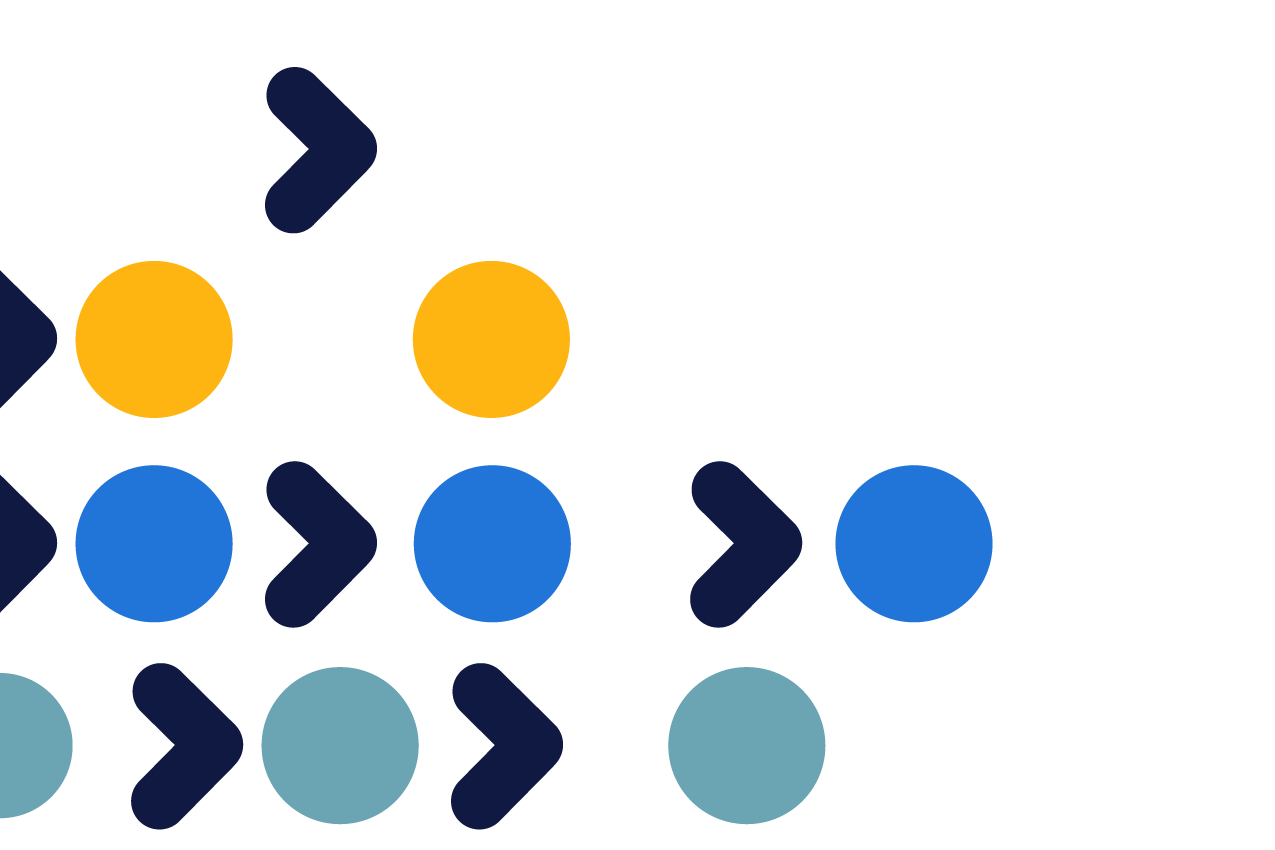 In genere occupano ‘mestieri’ tecnici o specialistici, traggono soddisfazione dal lavoro svolto e dalla felice combinazione ruolo/persone. Caratterizzati anche da buona produttività ma difficilmente re-impiegabili; si identificano maggiormente con il lavoro e meno con l’azienda.
MASTER
valorizzazione del know-how e knowledge transfer; programmi coaching/mentoring

UPTREND
programmi di mentoring/coaching; sviluppo manageriale

UNDERWATER
orientamento di carriera; career transition, outplacement

CONSTRAINED
progetti speciali; job rotation; orientamento motivazionale
Motivati e allineati ai valori aziendali, hanno maturato una visione sistematica dell’azienda in virtù di un percorso di carriera (anche orizzontale), in cui hanno performato in modo allineato alle aspettative.
ENGAGEMENT
Persone che, per varie ragioni, performano al di sotto delle aspettative, hanno un basso livello di engagement e sono difficilmente spendibili in altri ruoli.
Tendenzialmente hanno fornito buone prestazioni e nel tempo hanno dimostrato dedizione ma non hanno trovato spazi per crescere in organizzazioni sempre più piatte.
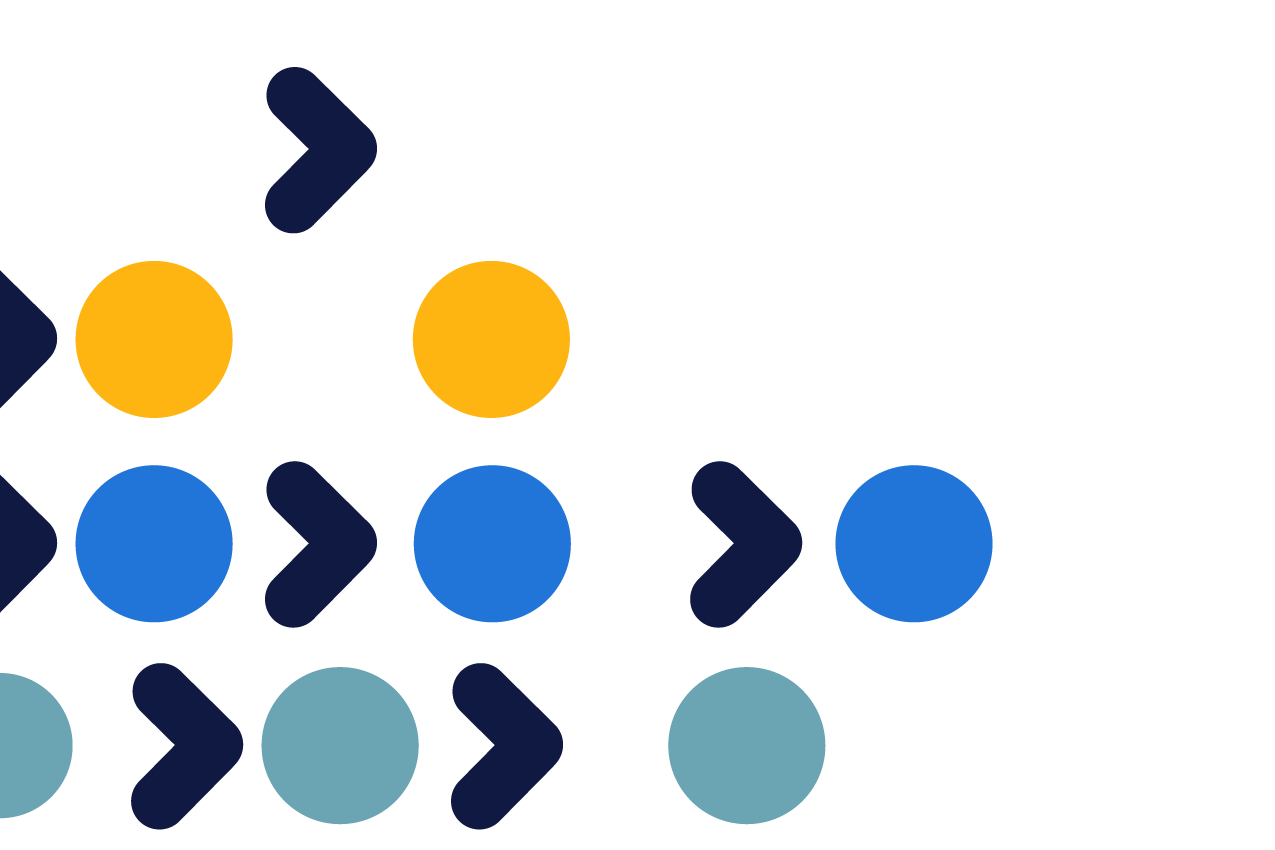 EMPLOYABILITY
© Randstad
16
C3 confidential
modelli di interventole azioni messe in campo
Multi generation workforce

Comprendere e gestire al meglio le differenze per valorizzare il mix generazionale (training and mentorship program, reverse mentoring).
Flexible work

Introdurre elementi di flessibilità nel lavoro per un bilanciamento vita lavorativa e vita privata.
Job Re-Design

Riorganizzazione del lavoro(job, postazione, processi)
Progetti ad hoc per a favorire la produttivitàdel lavoratori.
Flexible Reward policies

Introdurre politiche retributive flessibili per compensare un decrescente contributo quan-titativo al crescere dell’età (i.e. rivedere parte variabile a fronte di un minore impegno).
Performance and CM

Costruire un sistema di monitoraggio delle prestazioni ‘age driven’ e identificare le azioni a supporto della gestione delle carriere individuali.
Well being programme

Creare un ambiente di lavoro che favorisca il mantenimento psico-fisico e un buon equilibrio emozionale.
© Randstad
17
C3 confidential
modelli di interventowellbeing and healthcare
Corpo

È ampiamento dimostrato che la dimensione fisica sia una componente fondamentale per la salute e la qualità della vita. 

Realizziamo  percorsi formativi sui temi della:

nutrizione
cura
benessere corporeo
Famiglia

Il benessere del proprio nucleo familiare ha una fortissima incidenza sulla motivazione delle persone

Forniamo percorsi di  consulenza relativi al:
 
orientamento per i figli
counseling dei collaboratori
Mente

La nostra mente  cerca di adattarsi al meglio all’ambiente ed influisce sulla qualità della vita.

Realizziamo percorsi sulle tecniche legate:

alla gestione delle emozioni
alla gestione  dello stress 

mindfullness, yoga, rilassamento
© Randstad
18
C3 confidential
“la mente non è un vaso da riempirema un fuoco da accendere”
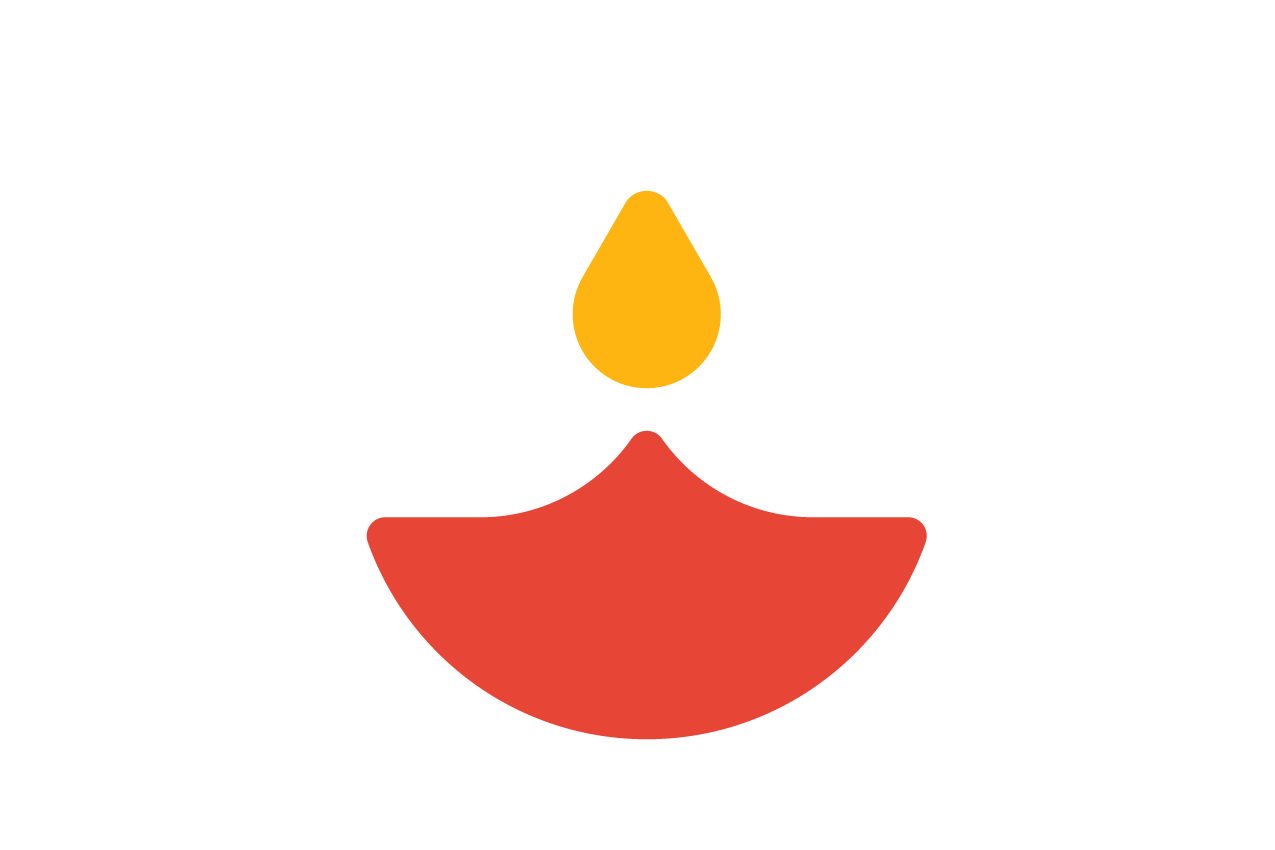 Plutarco
[Speaker Notes: Ieri il learning/HR erogava corsi e contenuti, quindi “riempiva un vaso”, oggi invece stimola processi di apprendimento continuo, formali ed informali. 
La sfida è accendere il fuoco delle persone, in quanto è necessario predisporsi all’apprendimento continuo, si tratta di una condizione essenziale per sopravvivere.
In questo modo si rendono le persone attive e proattive.]
© Randstad
20